"דע מי אתה ולאן אתה הולך" משנה אבות
“ Know who you are and where you are going”  Mishnah Avot 3:1
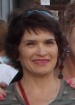 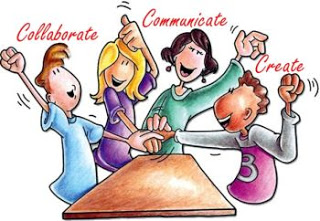 The song “The Greatest Love of All” sang by Whitney Houston , nicely expresses  the way in which I lead my students and  explains the way I aspire. “I believe the children are our futureTeach them well and let them lead the wayShow them all the beauty they possess insideGive them a sense of pride to make it easier…”As a teacher of Jewish and Hebrew studies, I encourage my student’s curiosity to discover and learn about their history and their rich Jewish  heritage and traditions. It is important that they know about their past and who they are as individuals. I want to inspire my students to reach their full potential, to be creative and critical thinkers. I encourage them to be enthusiastic learners, kind and respectful to others. In order to become active learners  and stimulate my students curiosity I will continue to incorporate exiting projects,  learning games, group work and hands-on learning.
I am Morah Ruthie and I have been teaching at OJCS  since I moved to Ottawa many years ago. Before coming to Ottawa I taught in Israel and Montreal. 
Ever since I was a little girl I had dreamed of being a teacher and I am thrilled that I managed to achieve my dream and pursue a career in education. 
 My educational philosophy as a Hebrew/Judaic studies teacher is  that I should guide my students  and encourage them to use their natural curiosity , to direct their learning and promote their love for  their heritage and  their religion.